کشف زیرگروه از طریق الگوریتم  : NMEEF-SDهدف اصلی کشف زیرگروه اینست که روابط را داده ها با توجه به یک خصوصیت پیدا کند. ما خصوصا برای این مسئله، خصوصیاتی را مانند کلمات کلیدی و منبع نوع بازدید کننده را تحلیل میکنیم.
25/35
پیشنهادات
نتیجه گیری کلی
کاربرد کاوی وب
OrOliveSur
مقدمه
استخراج از وب
در زیر، وابسته ترین زیرگروه های بدست آمده برای الگوریتم NMEEF-SD  با توجه به مقادیر خصوصیتی مختلف با مقادیر سنجش های کیفیت در جدول  1نشان داده شده است. و این قوانین بدست آمده و سنجش های اهمیت کیفیت، غیرعادی بودن، حساسیت، و اطمینان نامعلوم را توصیف میکند.
26/35
پیشنهادات
نتیجه گیری کلی
کاربرد کاوی وب
OrOliveSur
مقدمه
استخراج از وب
جدول 1- قوانین و نتایج به دست آمده توسط الگوریتم NMEEF-SD
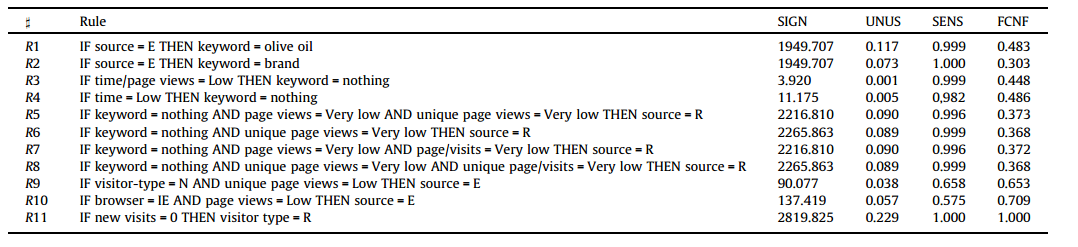 27/35
پیشنهادات
نتیجه گیری کلی
کاربرد کاوی وب
OrOliveSur
مقدمه
استخراج از وب
همانطور که از نتایج بدست آمده توسط الگوریتم NMEEF-SD میتوان مشاهده کرد، تعداد زیادی قوانین با مقادیر بالا در اکثریت سنجش های کیفیت وجود دارد. حتی با وجود اینکه بعضی قوانین مانندR11  بدیهی است چون اگر بازدیدها اخبار نباشند، نتیجه این خواهد بود که بازدید کنندگان بازگشتی باشند. البته، این قانون اطلاعاتی را درباره رفتار الگوریتم بکار برده شده فراهم می سازد.
28/35
پیشنهادات
نتیجه گیری کلی
کاربرد کاوی وب
OrOliveSur
مقدمه
استخراج از وب